I-birit mo, Santa!
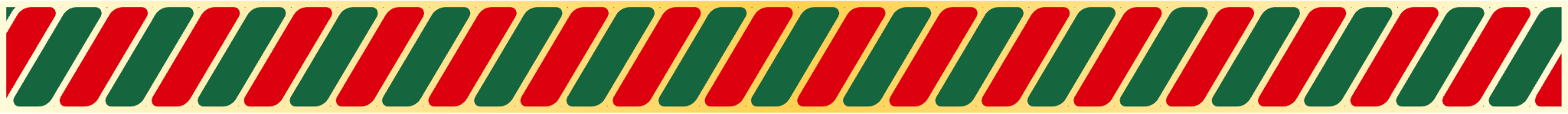 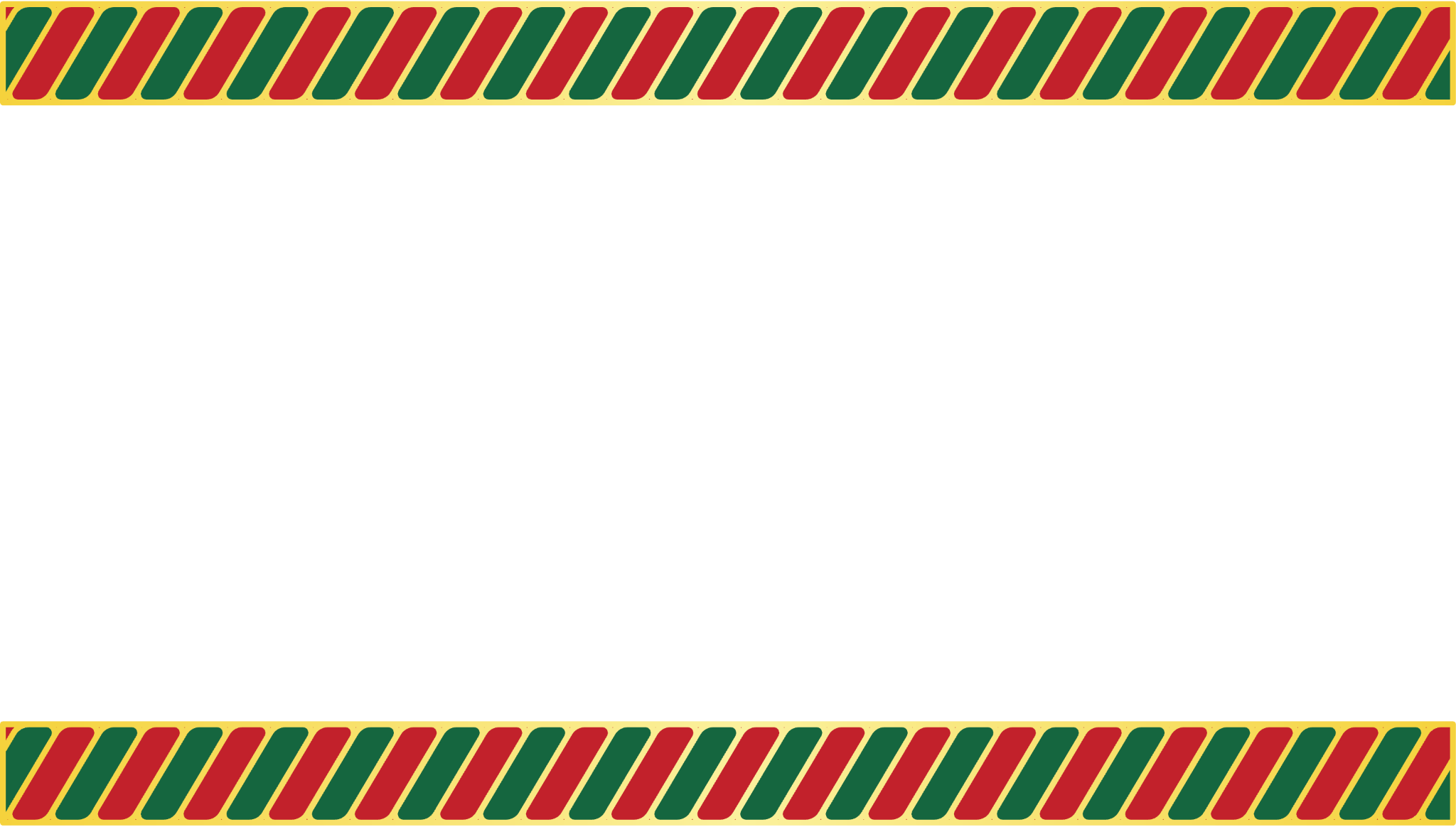 Paano laruin?
Hulaan ang pamagat ng mga kilalang Pinoy Christmas Songs.
Ang team na may pinakamaraming tamang hula ang mananalo.
May extra points ang kakanta at sasayaw sa kantang nahulaan.
Game Masters
Kevin Cruz
Bella Santos
Team Players
Team A
Team B
Guess the 
Christmas Song
Title!
ROUND 1
Christmas in our
?
by Jose Mari Chan
A. mind
C. eyes
D. hands
B. hearts
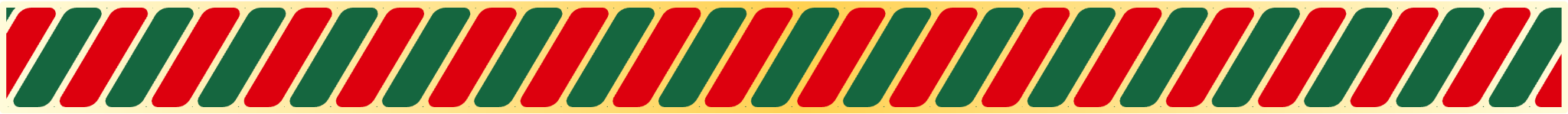 ROUND 1 ANSWER
Christmas in our
hearts
by Jose Mari Chan
A. mind
C. eyes
D. hands
B. hearts
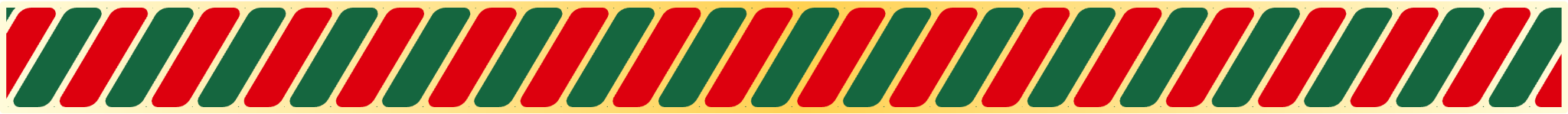 ROUND 2
Pasko na                   ko
?
by Gary Valenciano
A. mahal
C. baby
D. sinta
B. irog
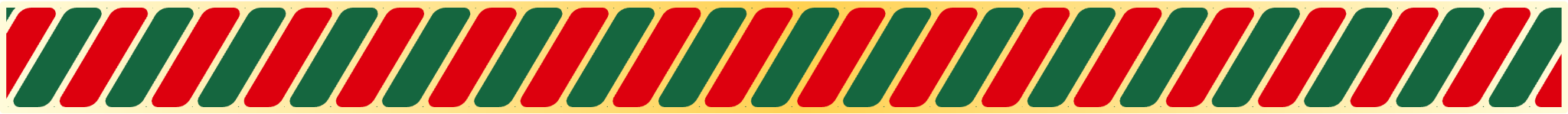 ROUND 2 ANSWER
Pasko na                   ko
sinta
by Gary Valenciano
B. irog
A. mahal
C. baby
D. sinta
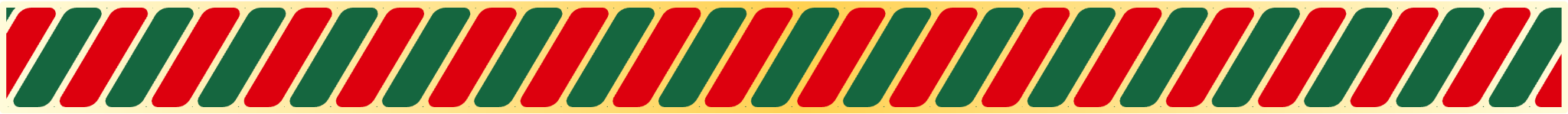 ROUND 3
Sa Paskong
?
by Mabuhay Singers
A. malamig
C. sasapit
D. maliwanag
B. darating
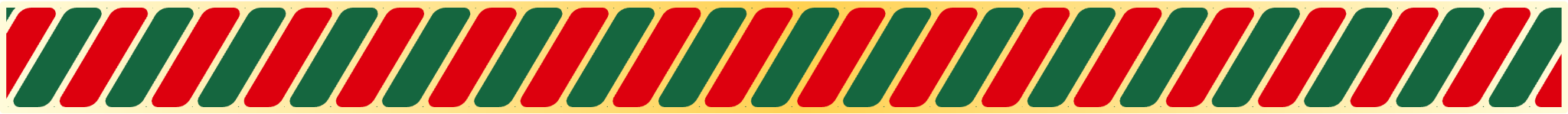 ROUND 3 ANSWER
Sa Paskong
darating
by Mabuhay Singers
A. malamig
C. sasapit
D. maliwanag
B. darating
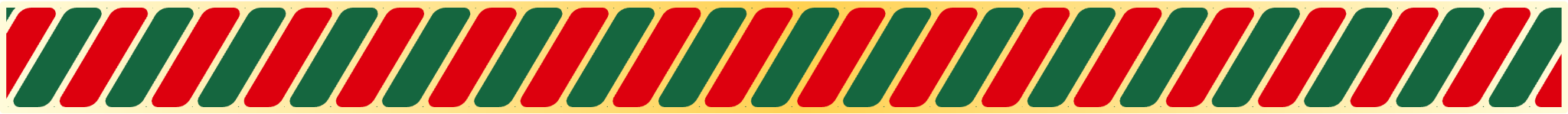 ROUND 4
ng Pasko
?
by ABS-CBN Music All Stars
A. puso
C. star
D. himig
B. ilaw
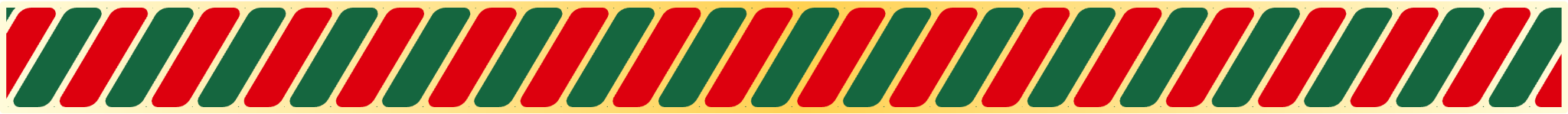 ROUND 4 ANSWER
ng Pasko
Star
by ABS-CBN Music All Stars
A. puso
C. star
D. himig
B. ilaw
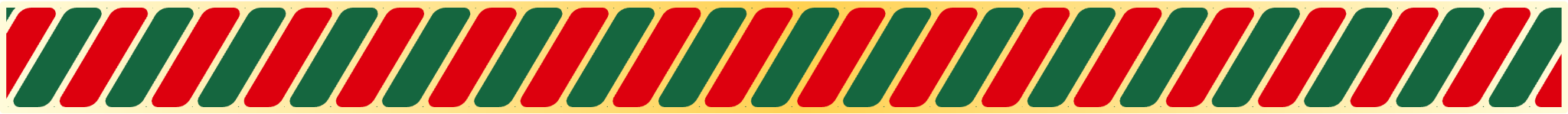 Scoreboard
Team A
Team B
05
03
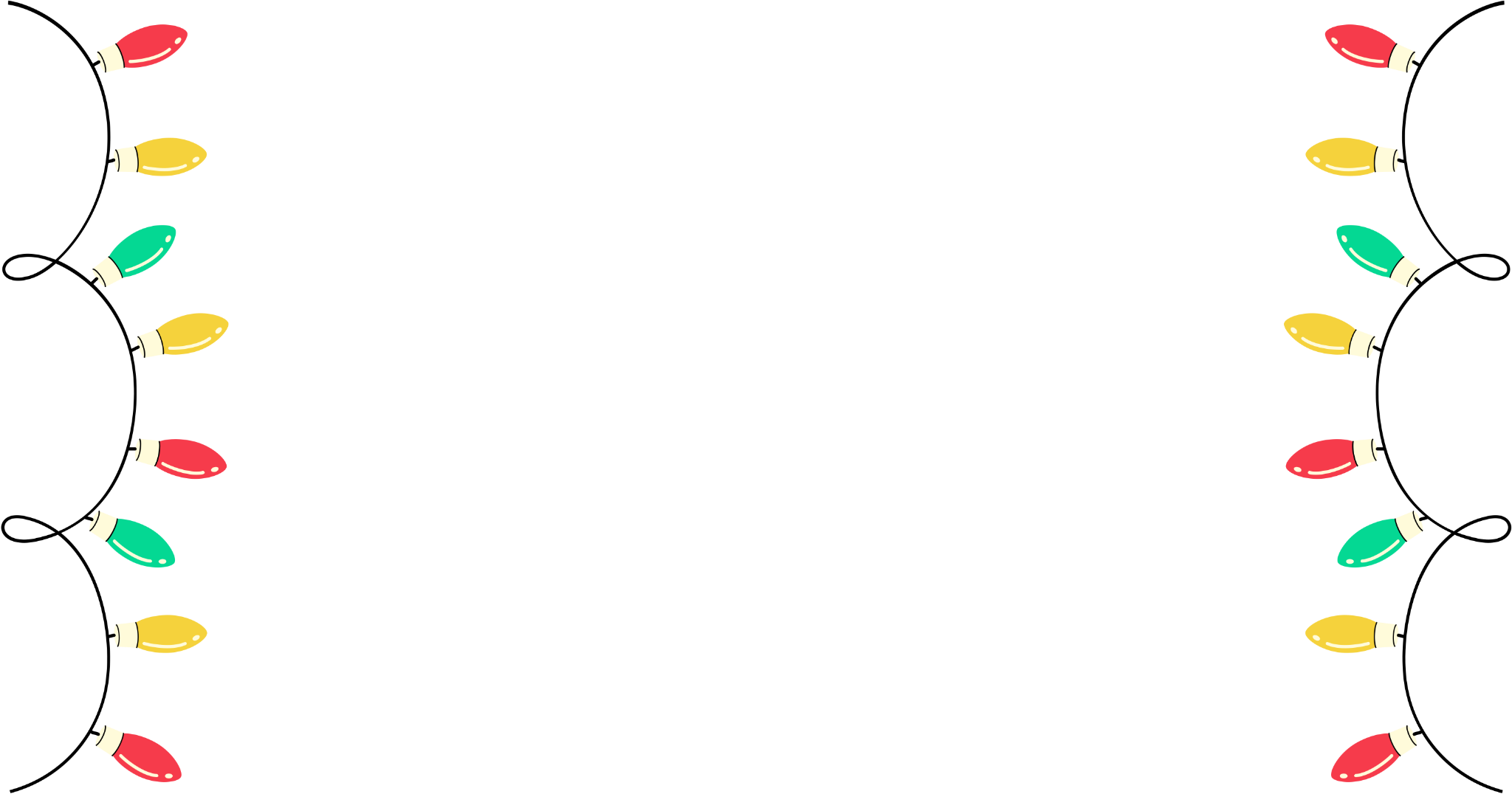 Congratulations!
Team A
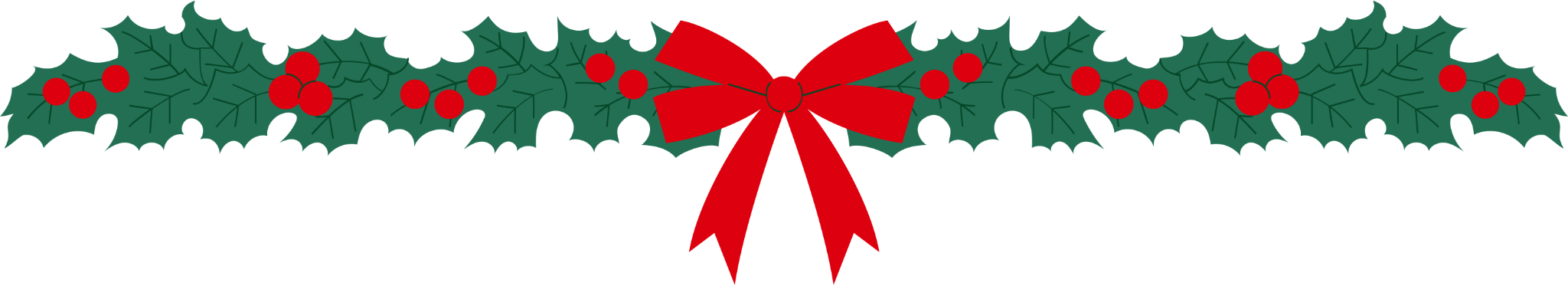 Merry Christmas
Everyone!
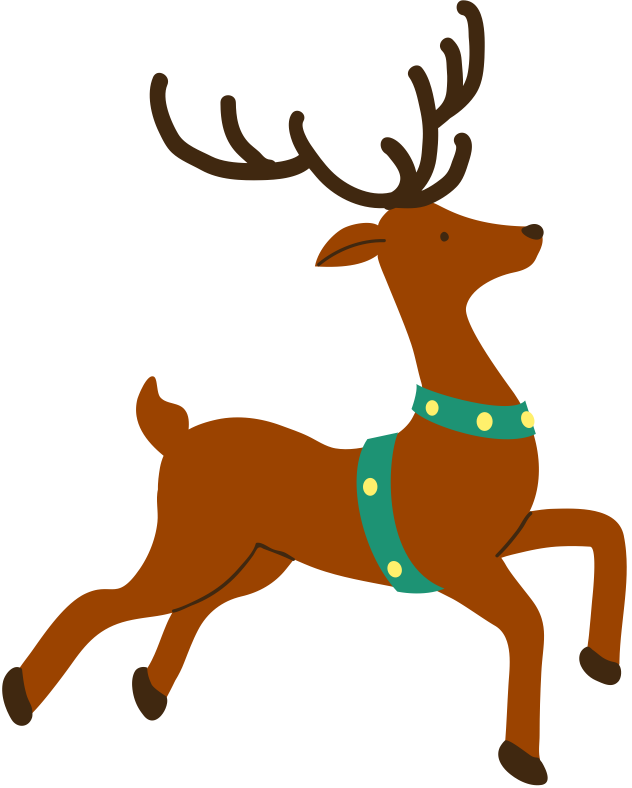 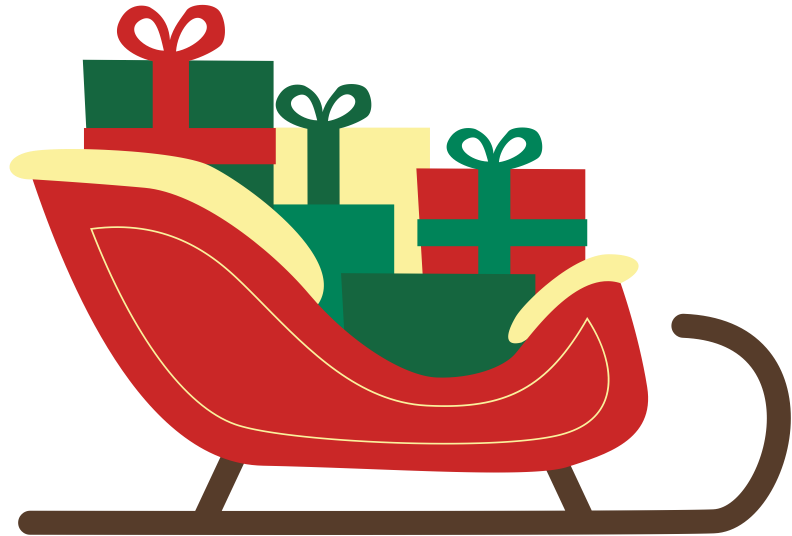 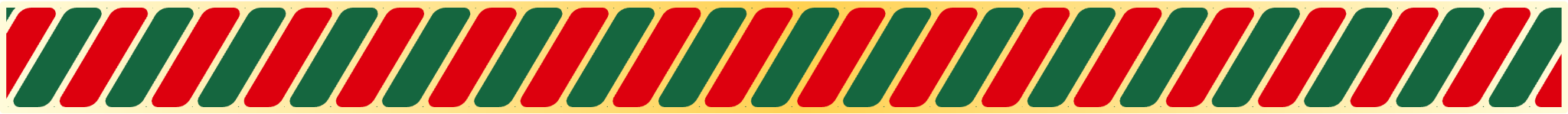 RESOURCE PAGE
Use these design resources in your Canva Presentation.
Fonts
Design Elements
This presentation template
uses the following free fonts:
TITLES:
LOBSTER

BODY COPY:
DM SANS
You can find these fonts online too.
Colors
#C2212B
#000000
#EA9A12
DON'T FORGET TO DELETE THIS PAGE BEFORE PRESENTING.
CREDITS
This presentation template is free for everyone to use thanks to the following:
for the presentation template
Pexels, Pixabay
for the photos
Happy designing!